Bingo: Adaptivity and Asynchrony in Verifiable Secret Sharing and Distributed Key Generation
Ittai Abraham, Philipp Jovanovic, Mary Maller, Sarah Meiklejohn and Gilad Stern
Background – AVSS and DKG
Many schemes and protocols rely on setup for structured randomness
E.g. threshold signature schemes require correlated keys
Without trusted party, parties need to perform setup (DKG)
AVSS is an important building block for many interactive protocols
Coin flipping
Leader Election
MPC
Asynchrony and adaptive security important for resilience
Main Results
Main Results
Bingo assumptions: KZG setup, q-SDH, AGM for an additional property of KZG
DKG assumptions: Previous assumptions for Bingo, in addition to OMDL assumption [BL22]
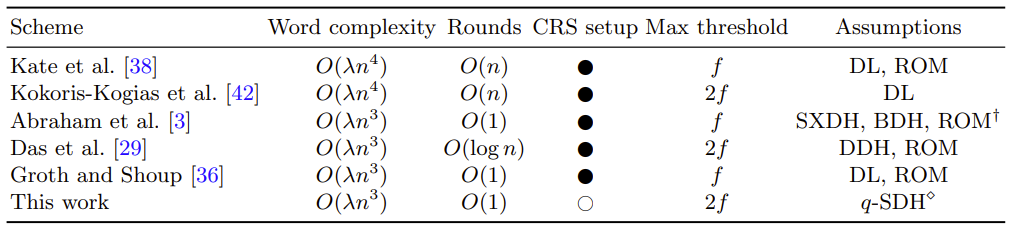 Packed AVSS Intuition – Share
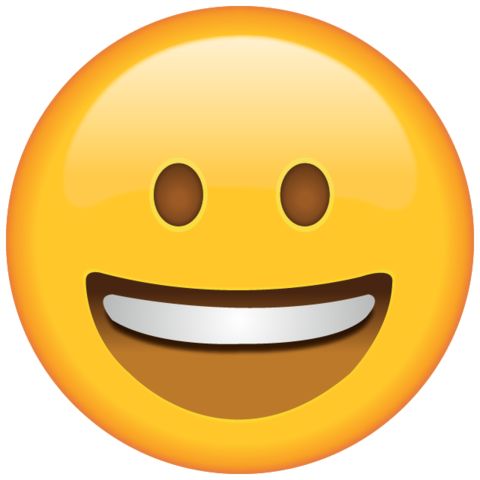 Dealer
Done
Done
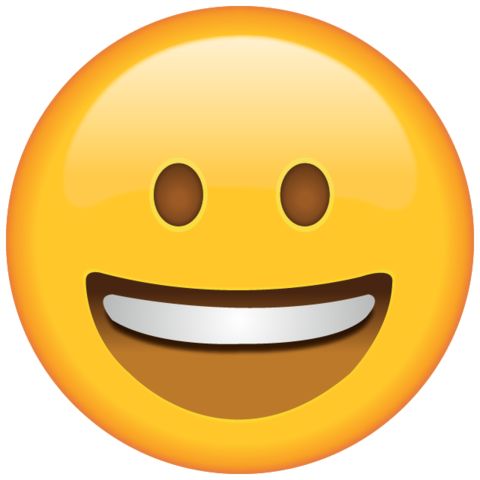 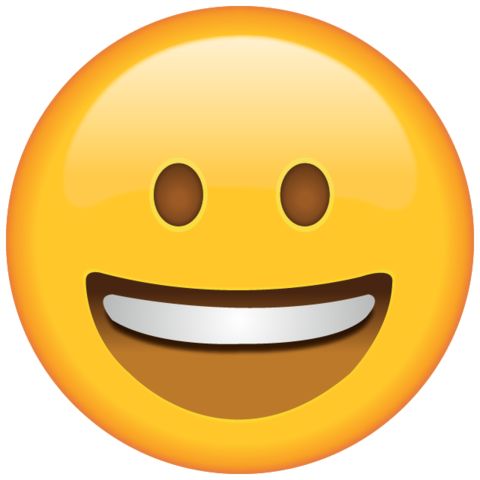 Share
Done
Done
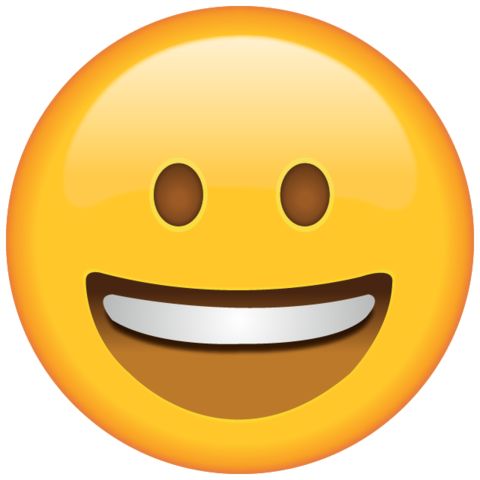 Packed AVSS Intuition - Reconstruct
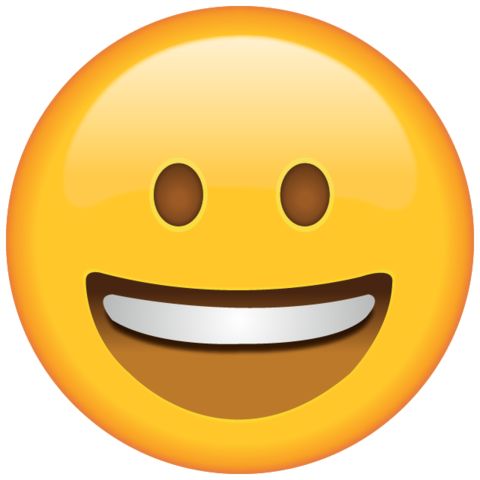 Rec k
Rec k
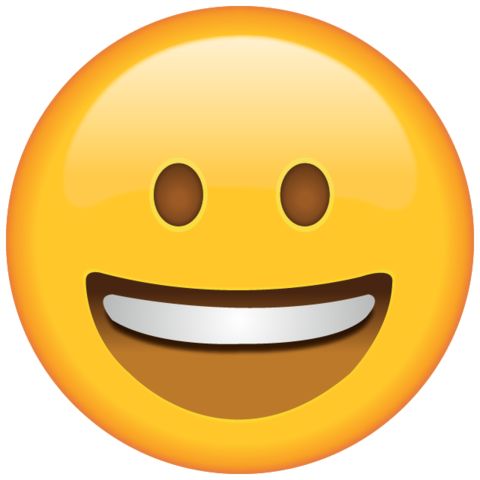 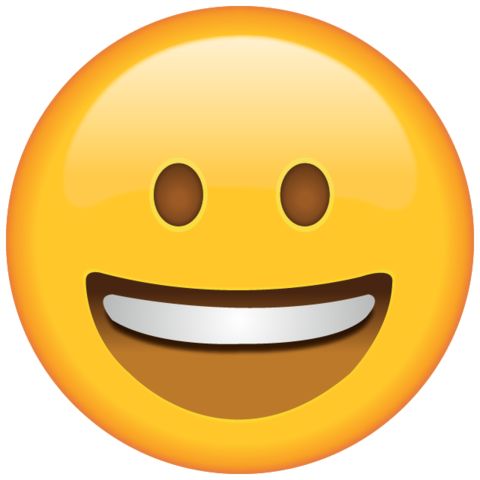 Rec
Rec k
Rec k
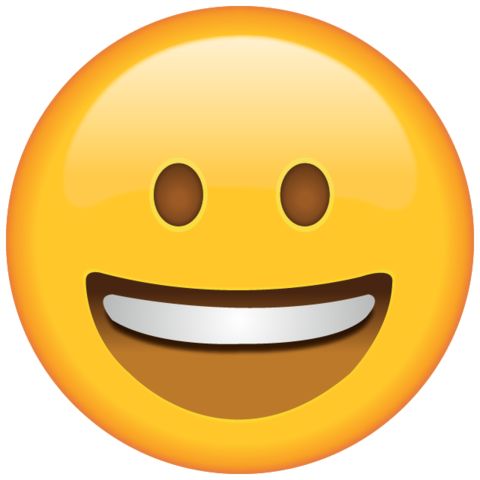 Tool – Bivariate PCS
“Classic” VSS Approach
Bingo
Bingo – Proof Intuition
ADKG
Conclusion
Thank You!